H2OW LOW
...can you go?
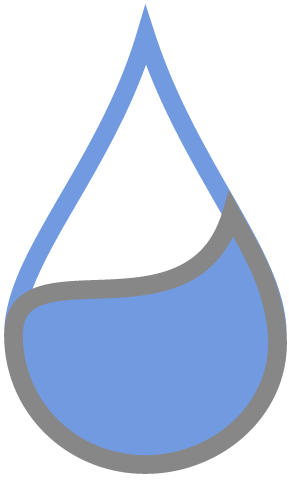 Veronica | Nico | Matthew | Jane
Overview
Tasks and key changes
Revised UI design
Scenarios
Tools used
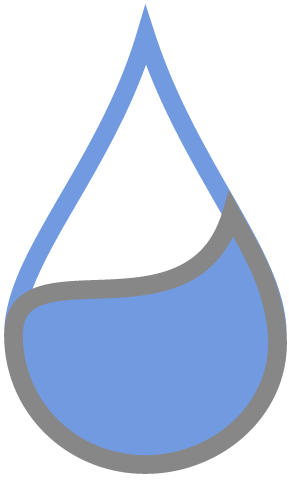 Representative tasks
Track Check personal water usage data

Compare water usage with friends

Find motivation to conserve
Join conservation competition

Visualize population water patterns
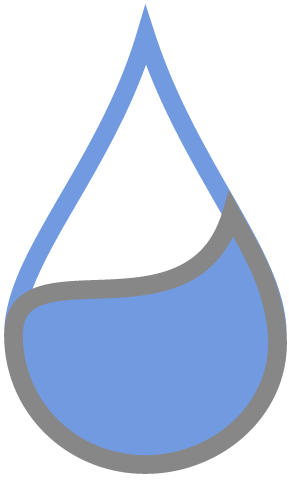 Revised UI design
Removed “home” screen -> cleaner navigation
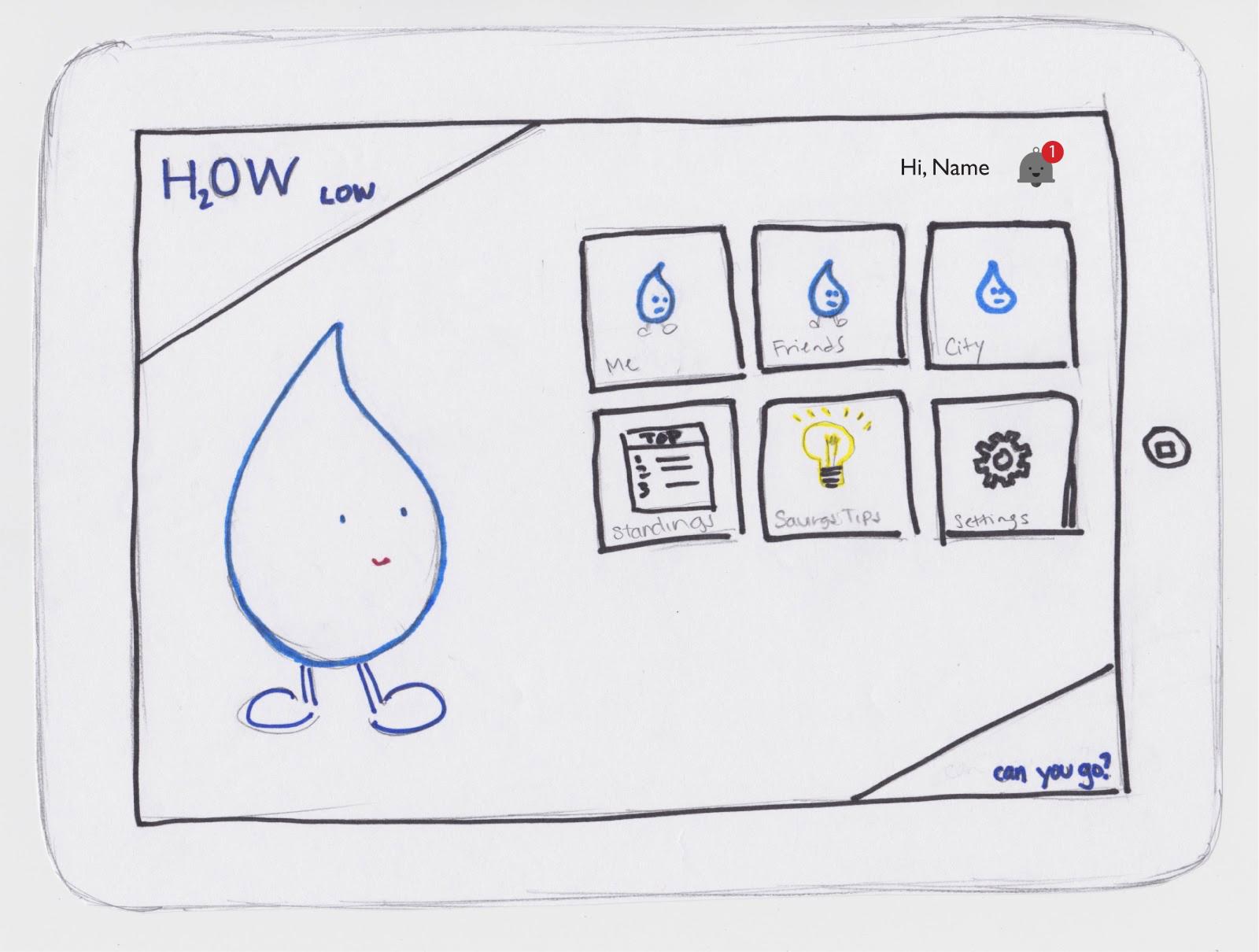 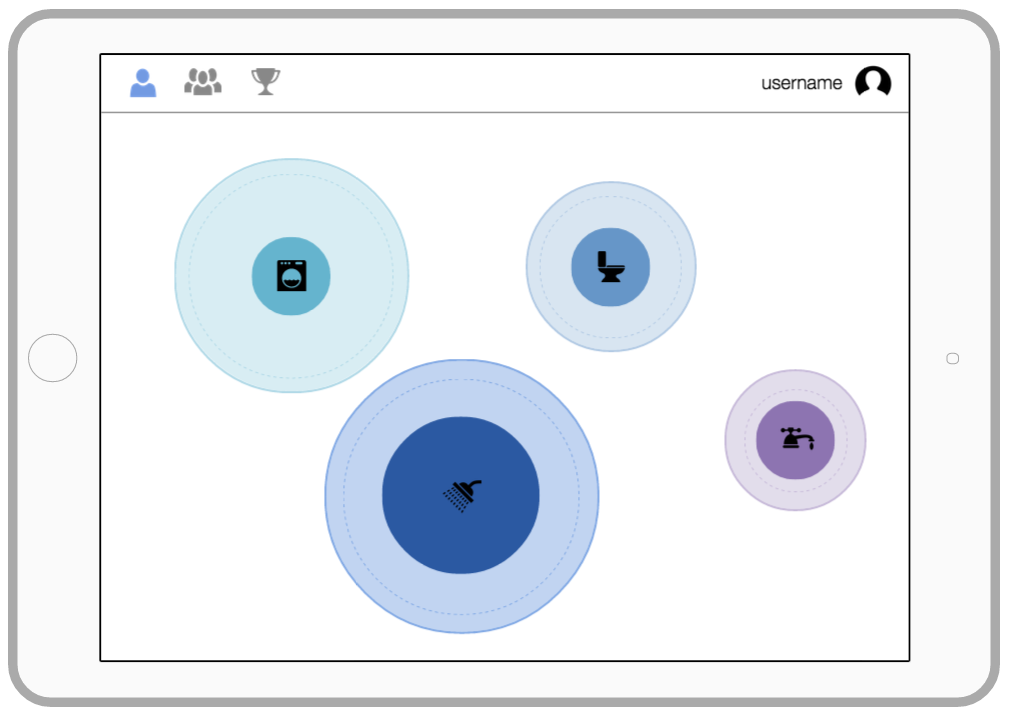 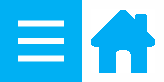 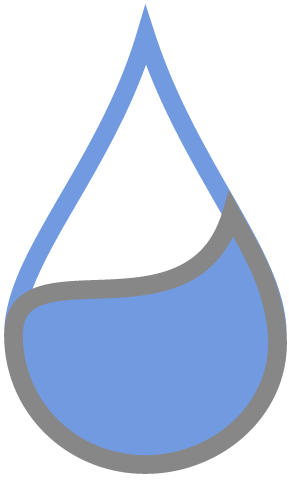 Revised UI design
Removed campus/city screen
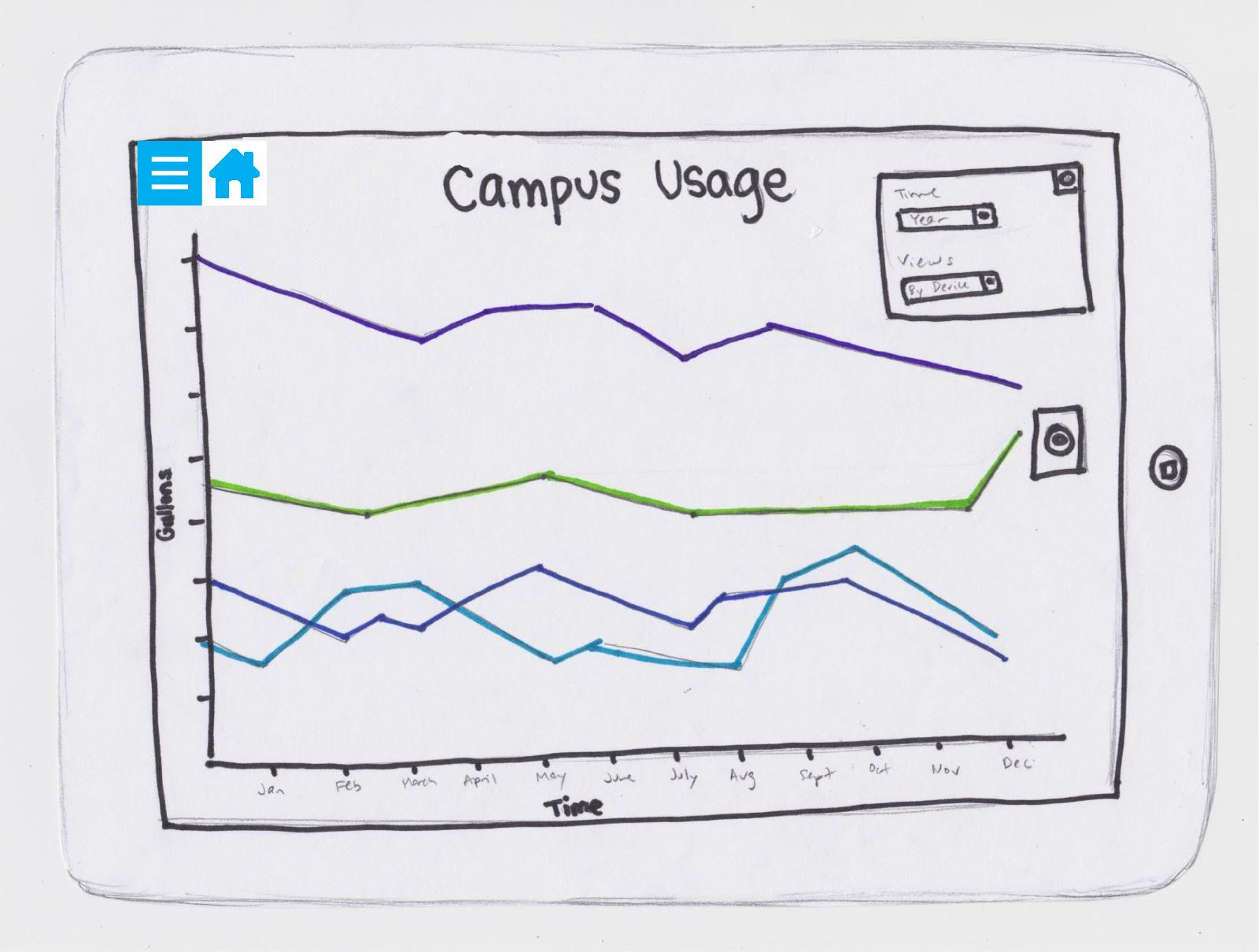 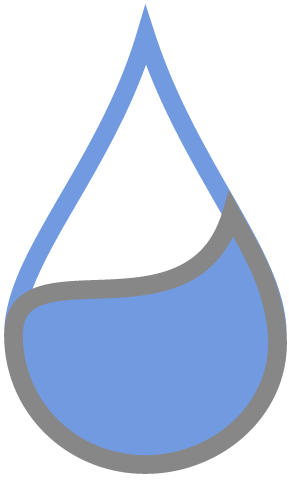 Revised UI design
Focused on individual usage
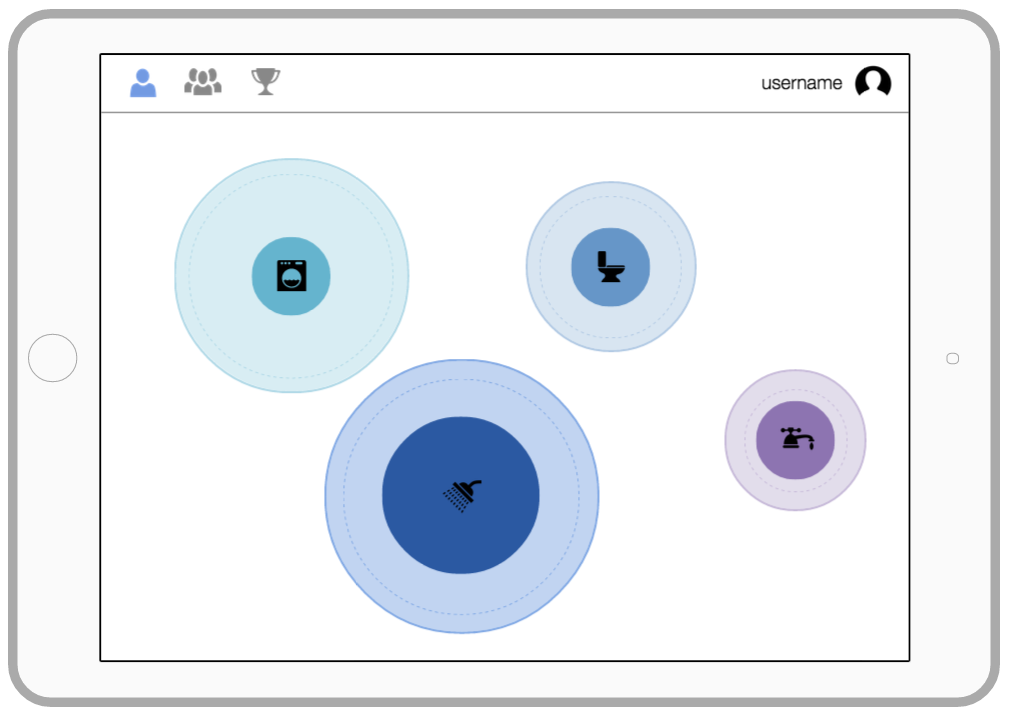 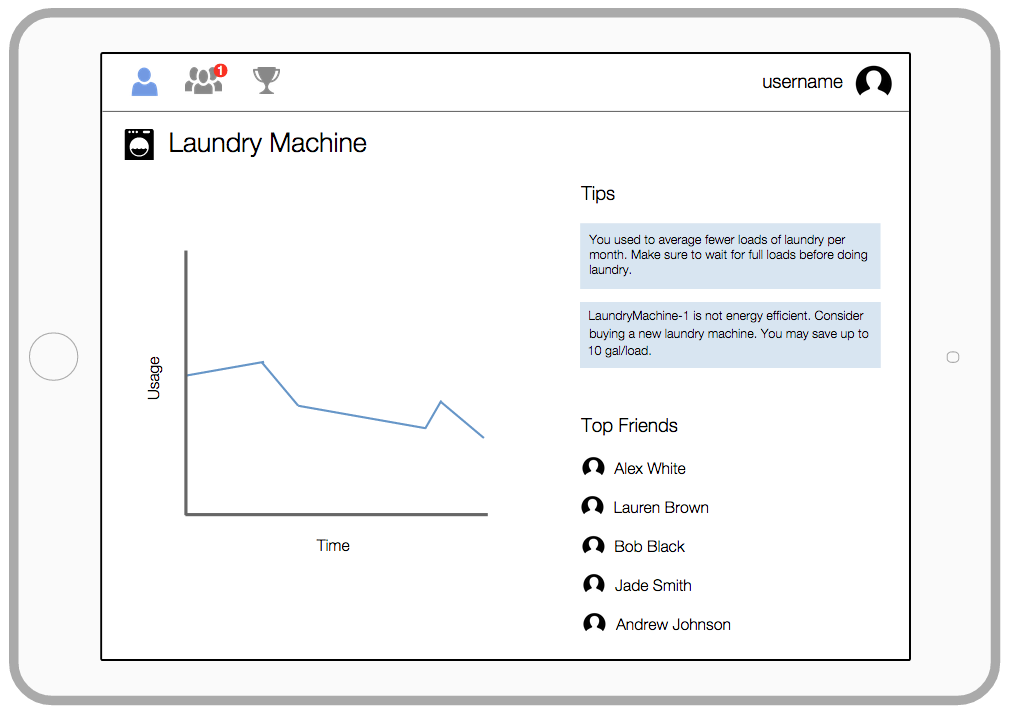 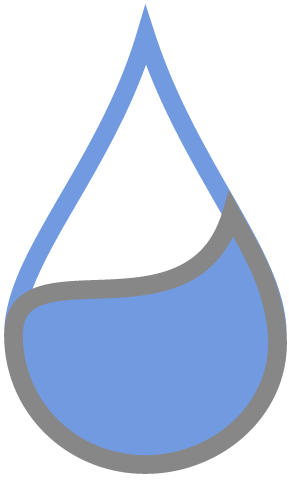 Revised UI design
Incorporated social/tips
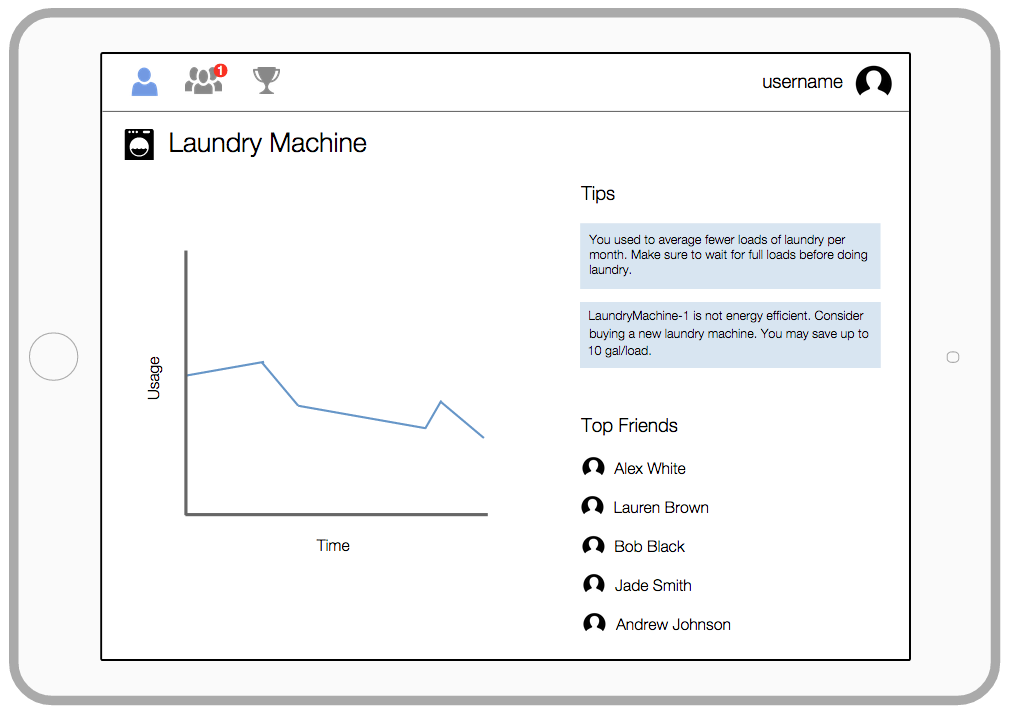 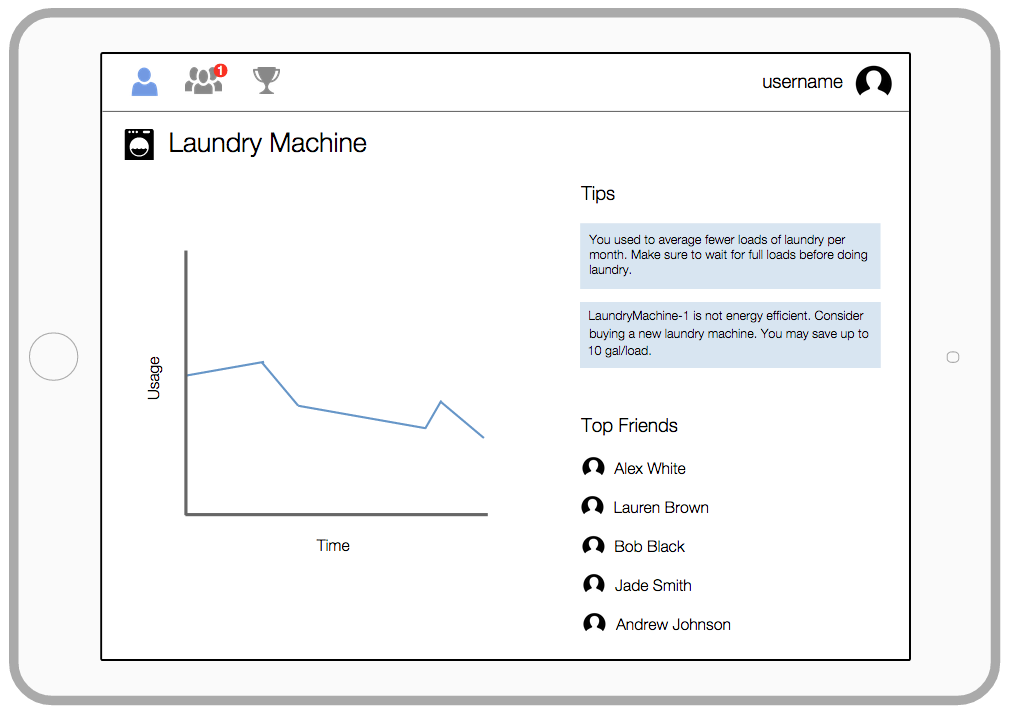 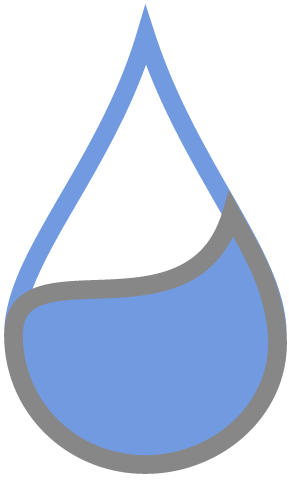 Revised UI design
Provided more data through visuals
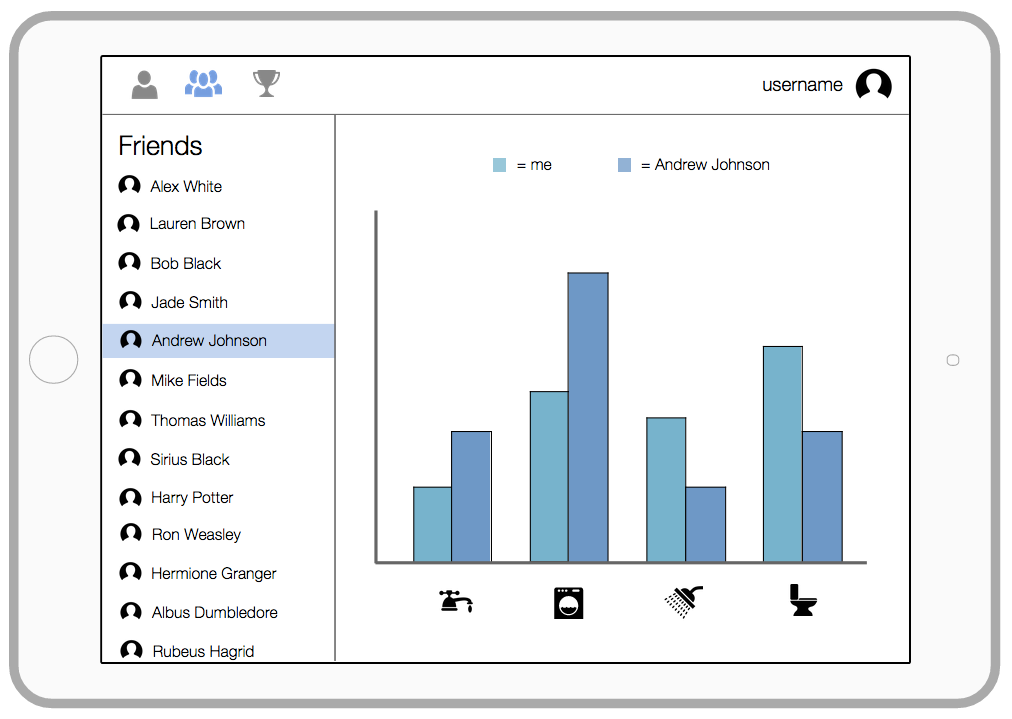 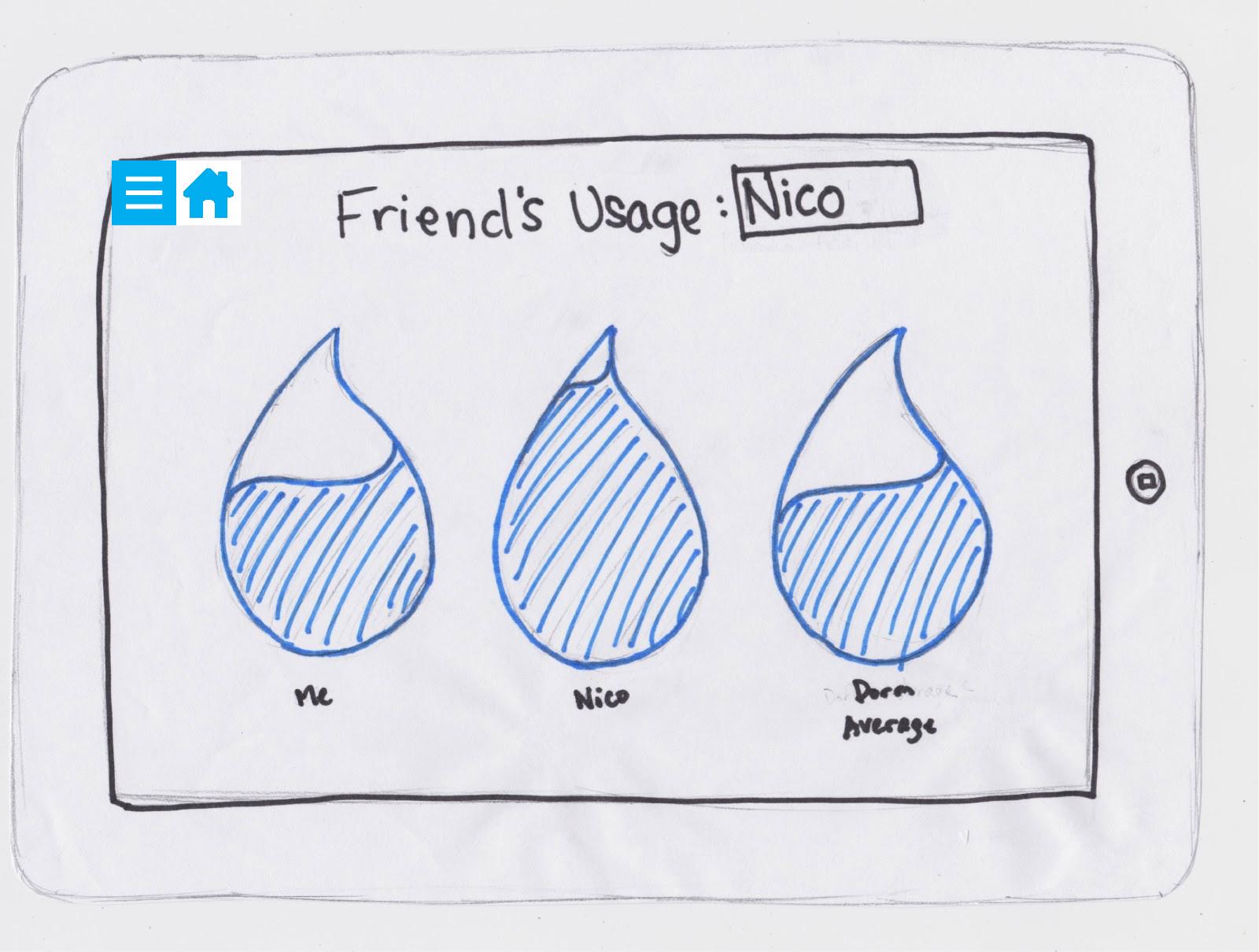 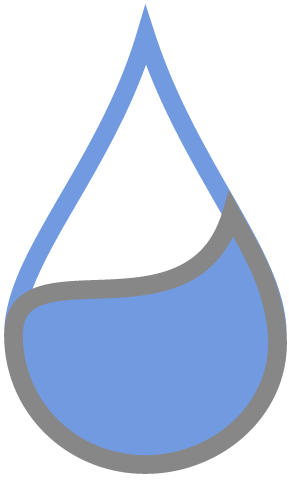 Scenario 1:
Check personal water usage data
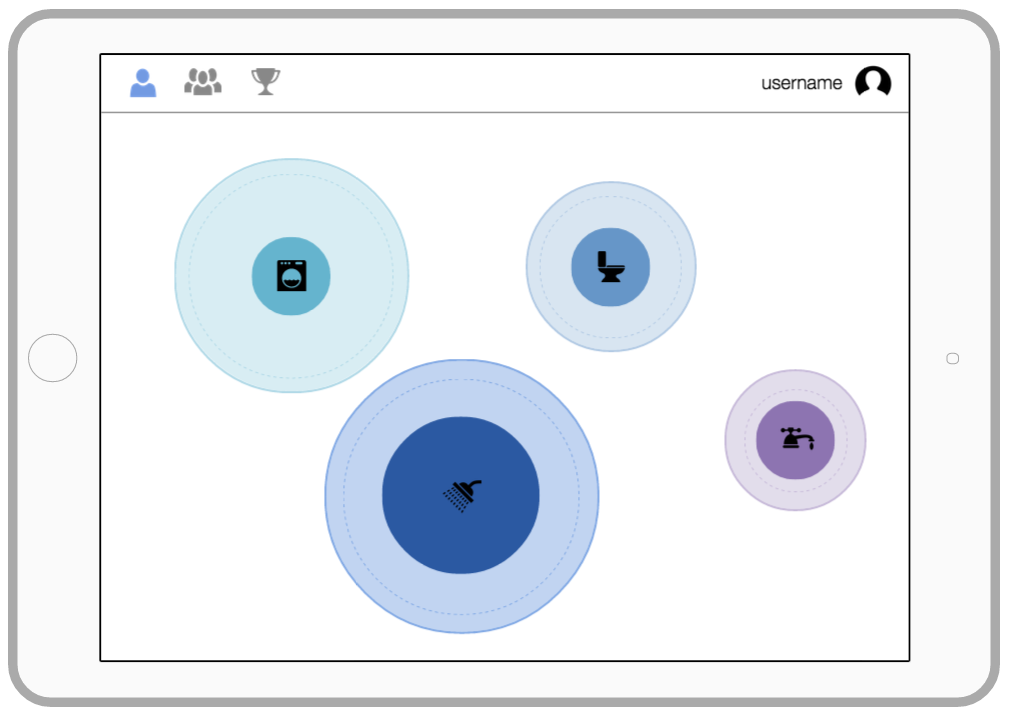 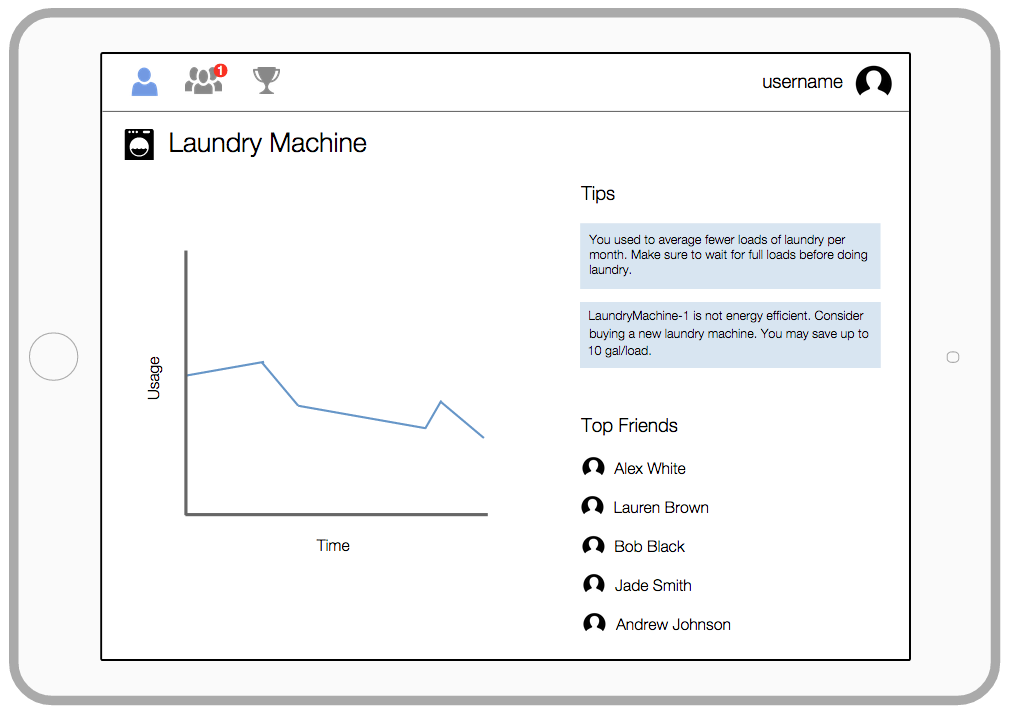 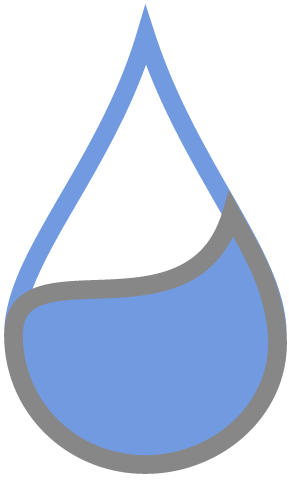 Scenario 2:
Compare water usage with friends
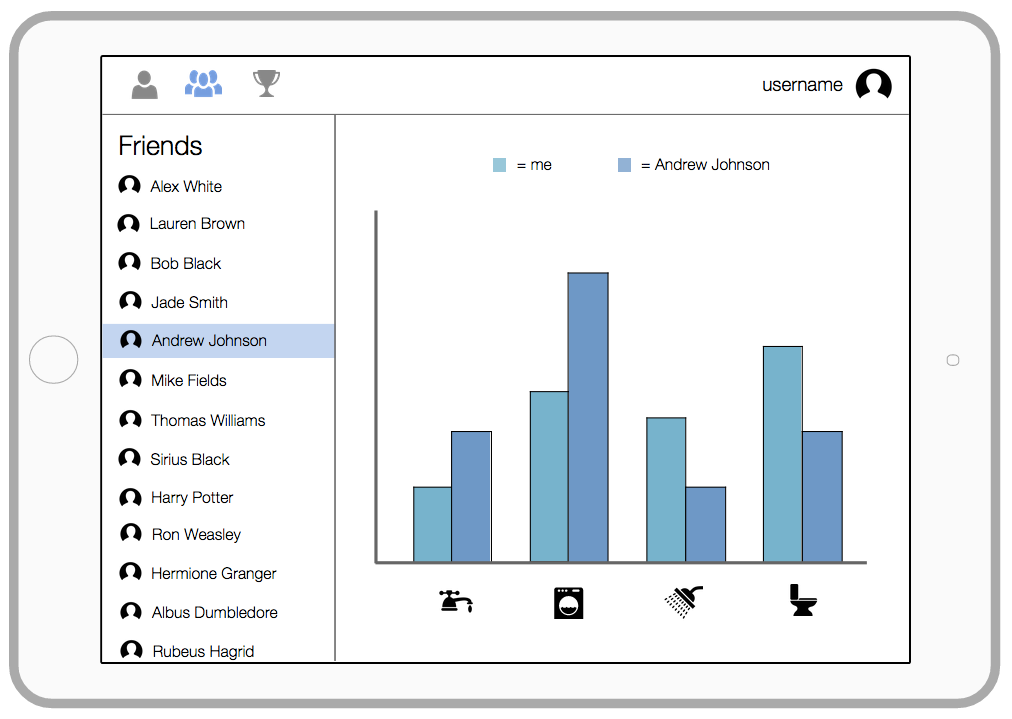 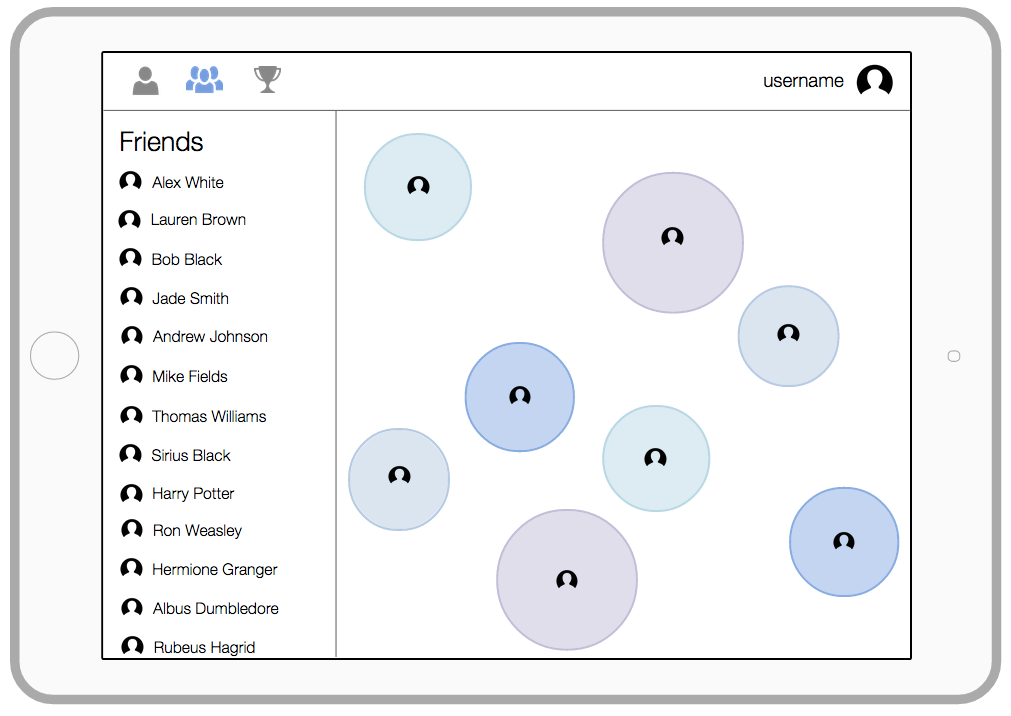 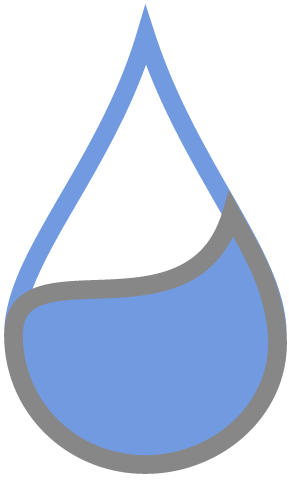 Scenario 3:
Find motivation to conserve
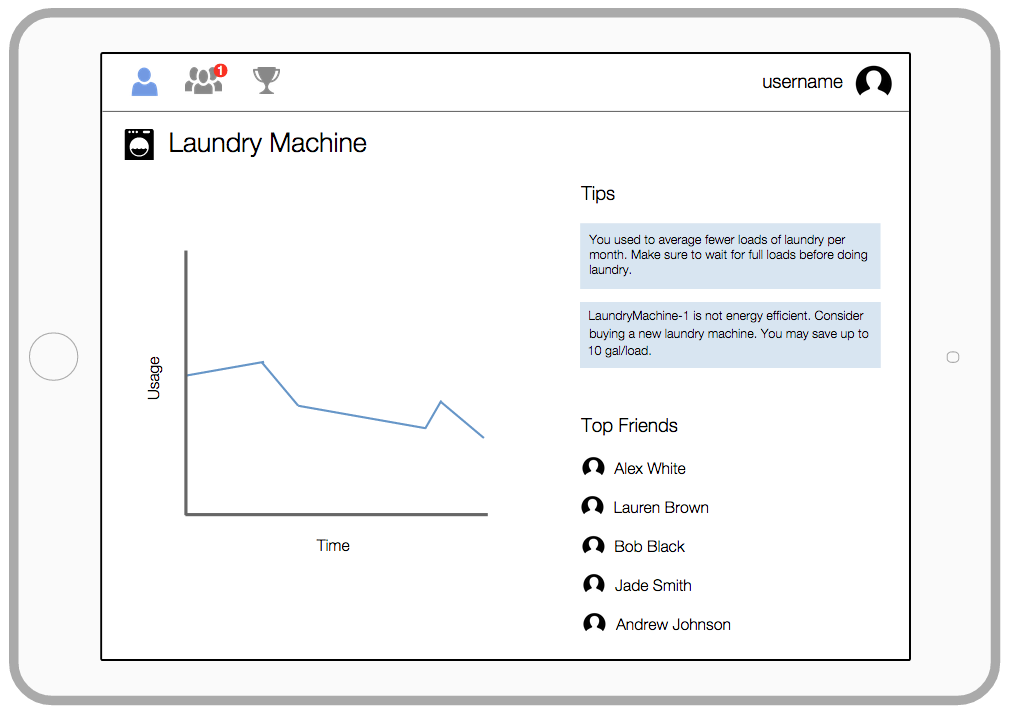 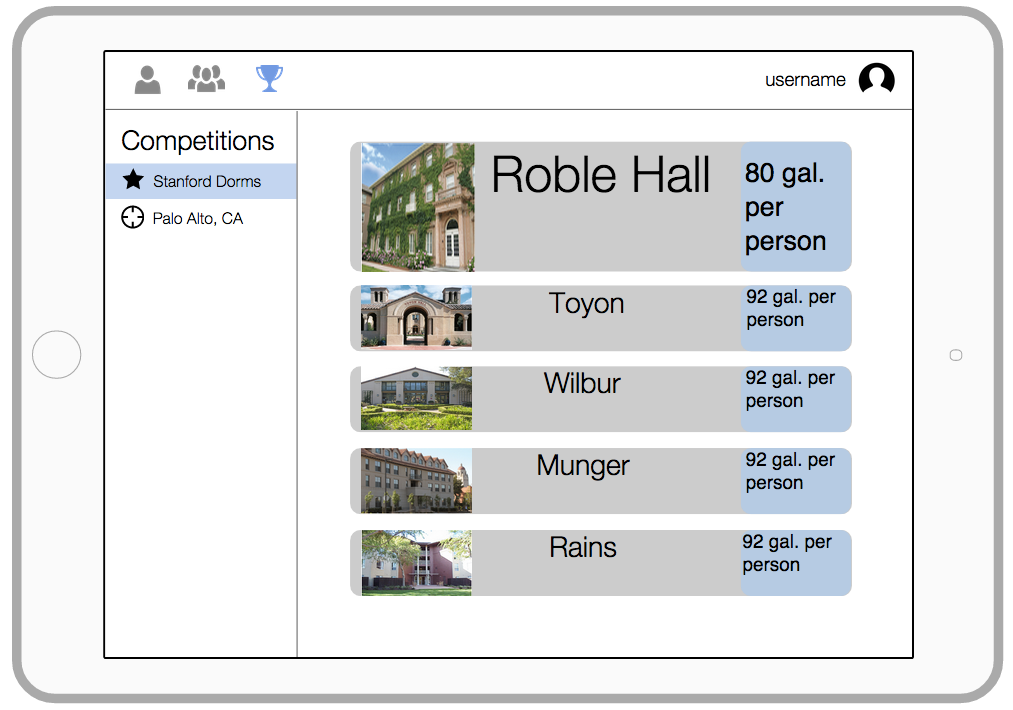 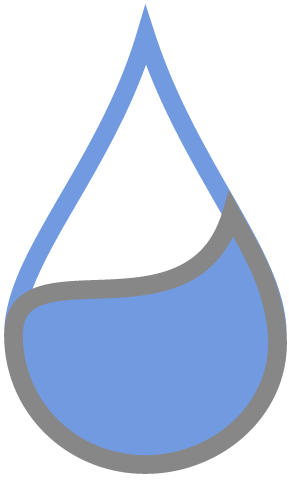 Tools Used
proto.io
interactive gestures
interactive elements (menus, lists)
collaborative editing difficult

Marvel and InVision
more static
bigger libraries of icons, etc. but not as interactive
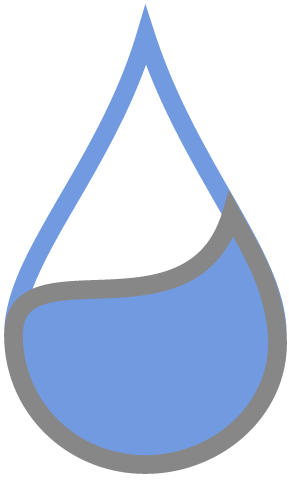 Summary
Updated tasks to be more focused

Revised UI design to address tasks

Able to focus on flow between tasks
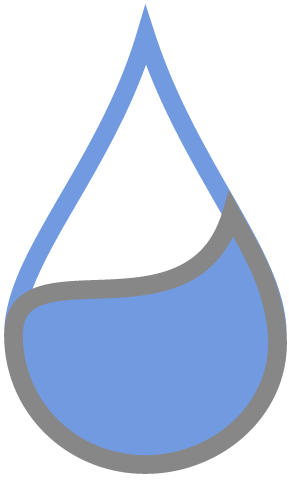